MAŠKARE
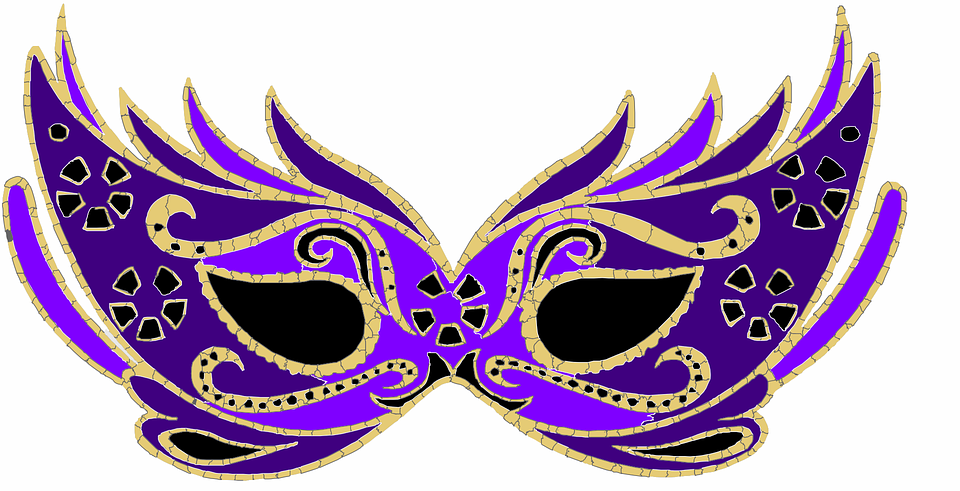 Učenici prvih i trećih razreda .
17. 2. 2017.
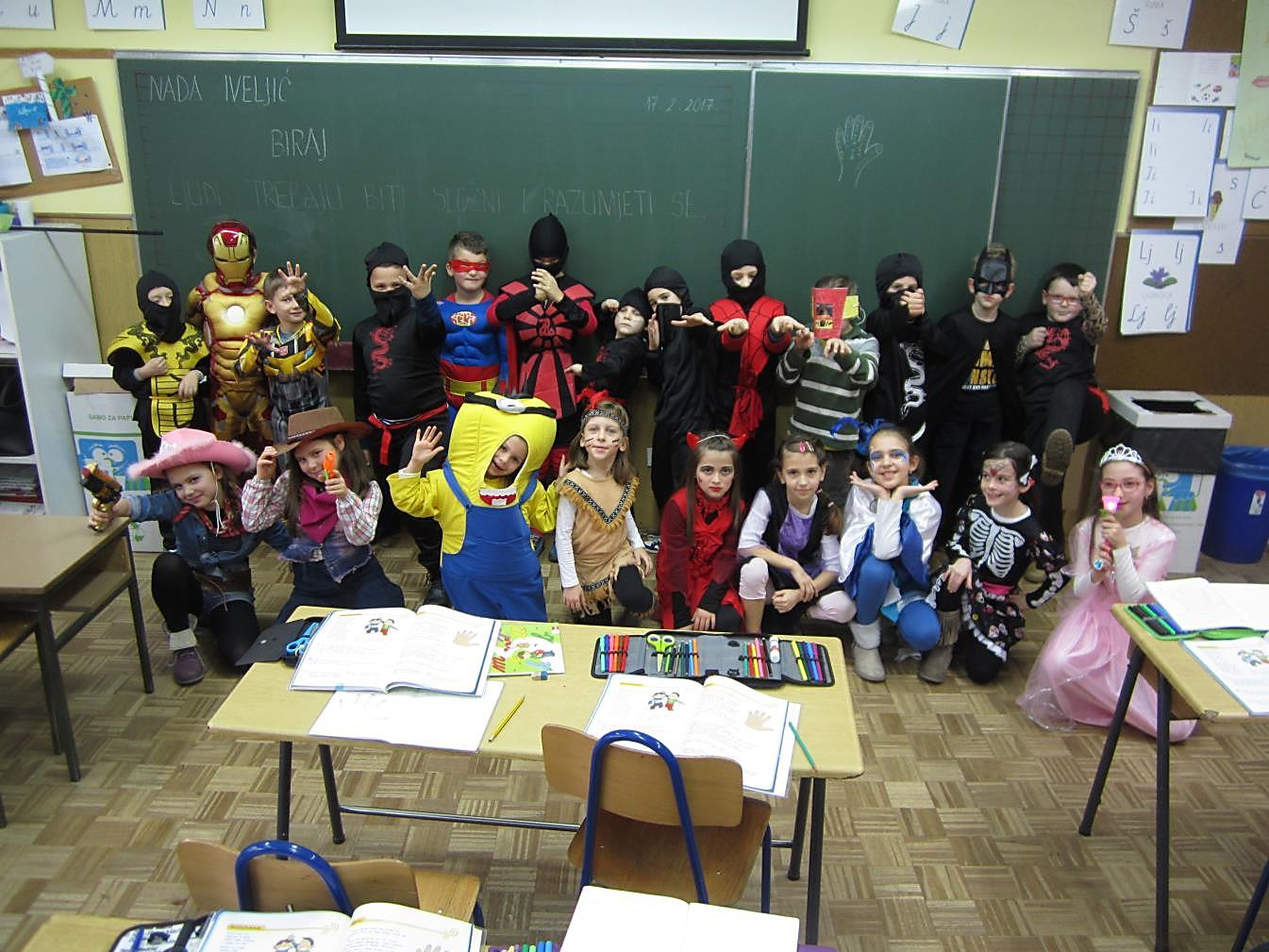 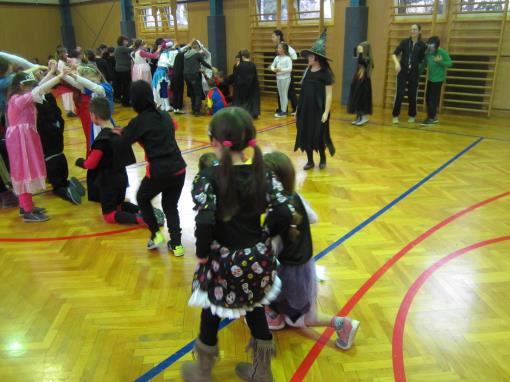 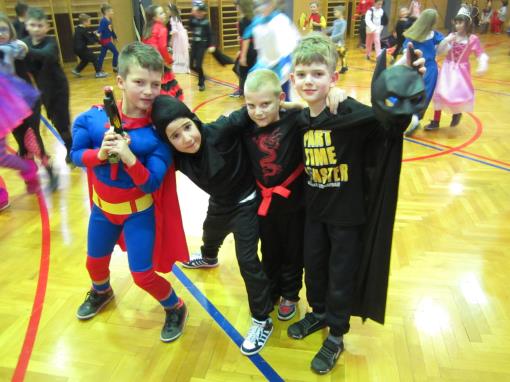 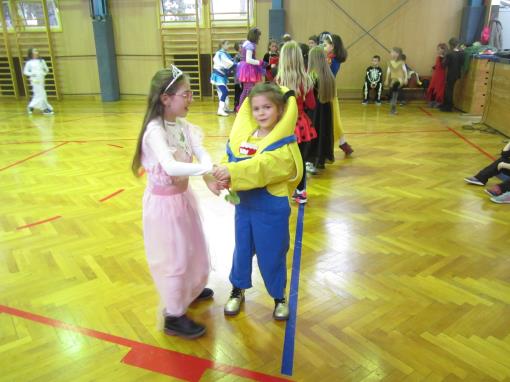 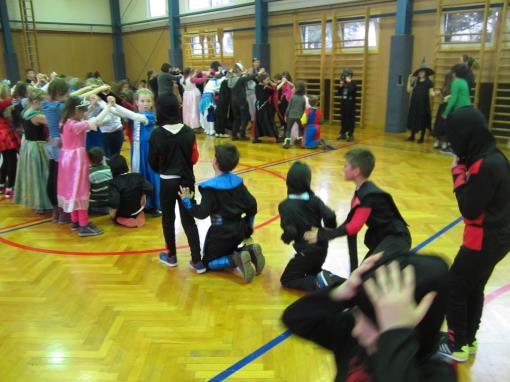 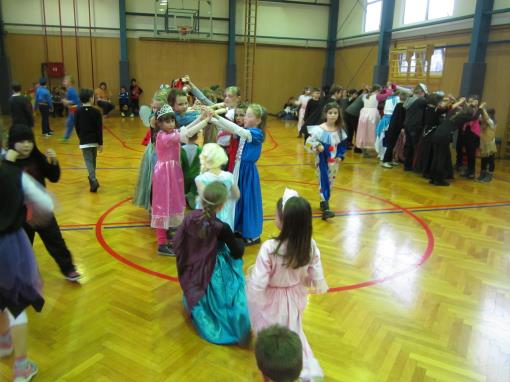 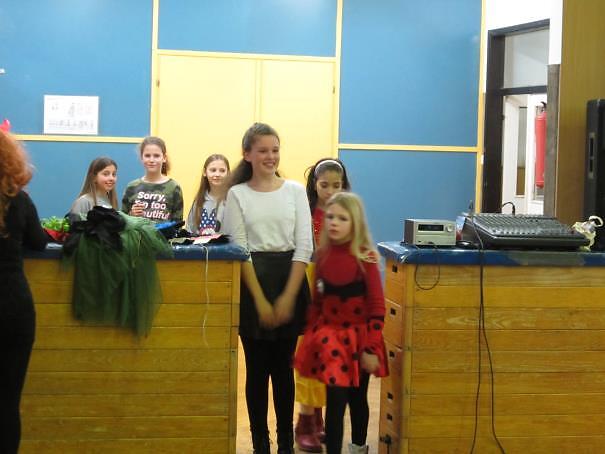 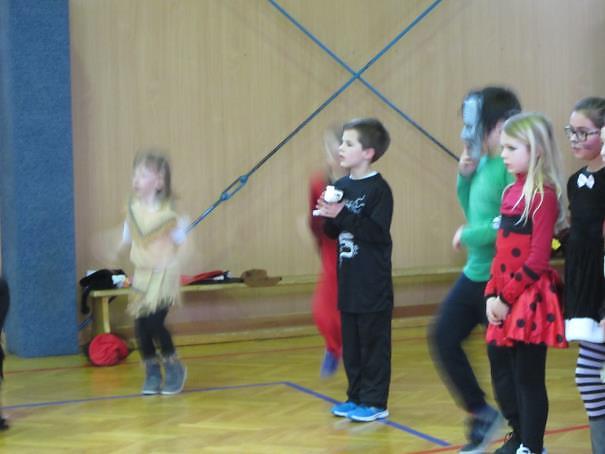 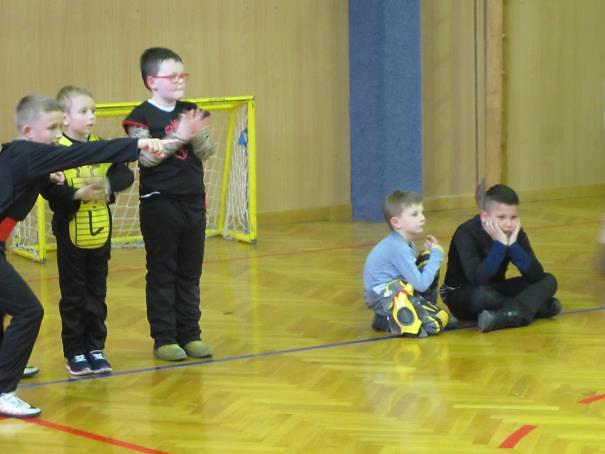 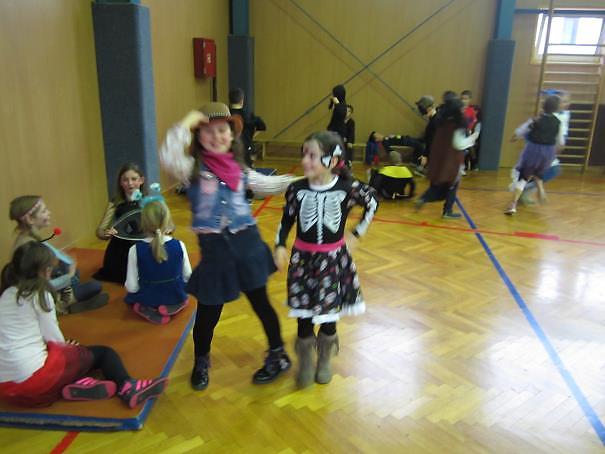 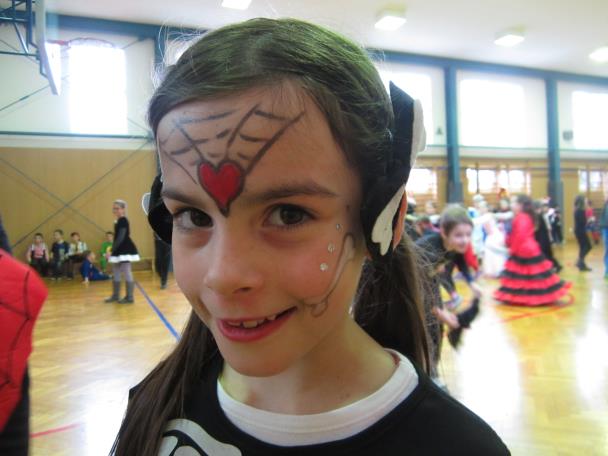 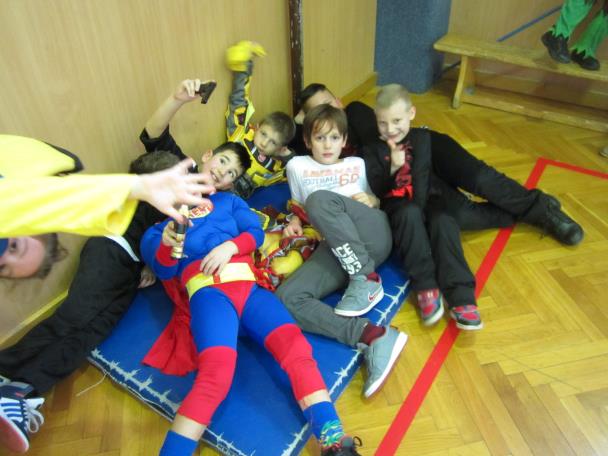 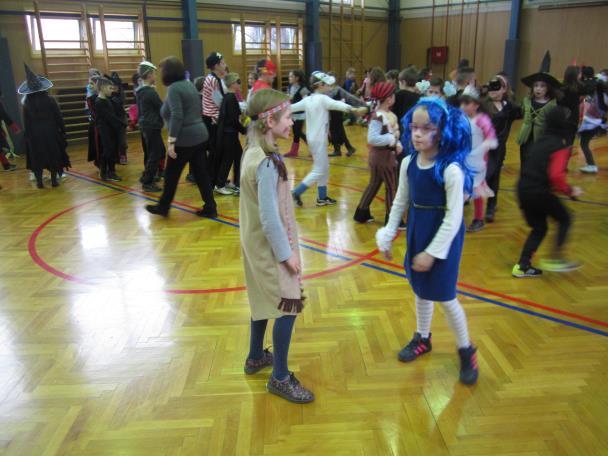 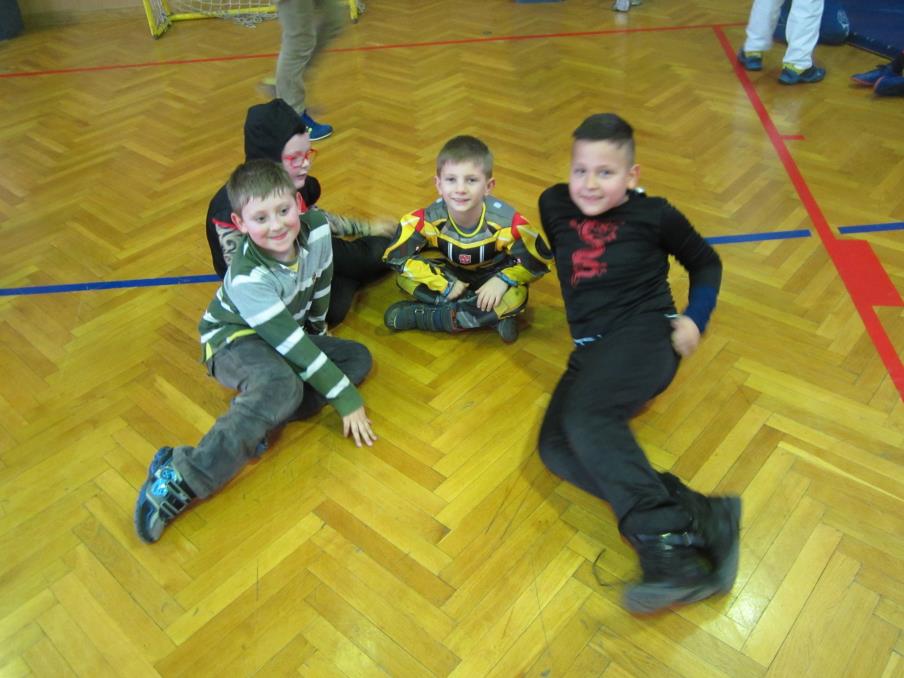 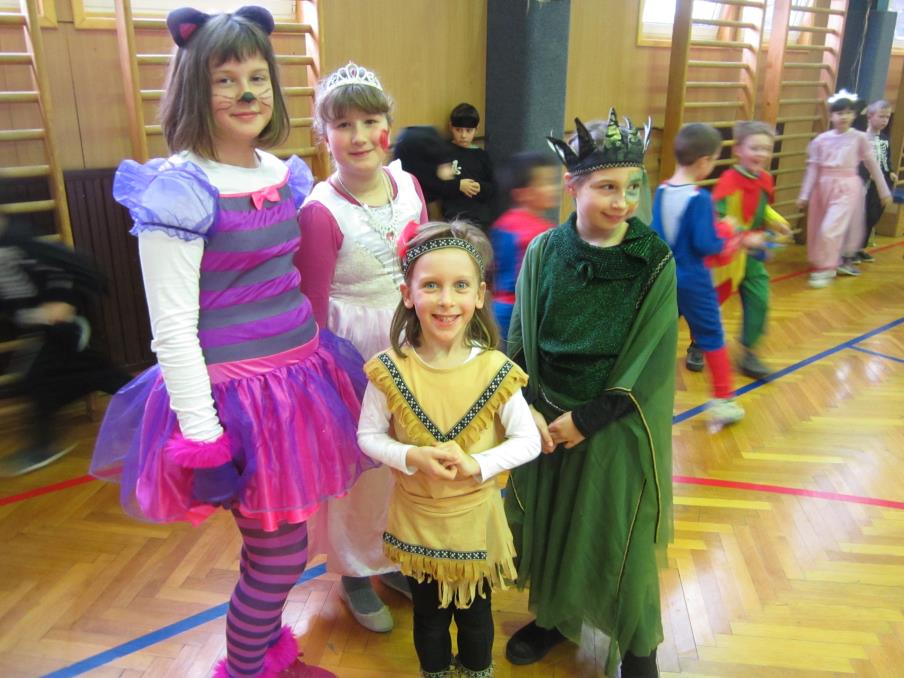 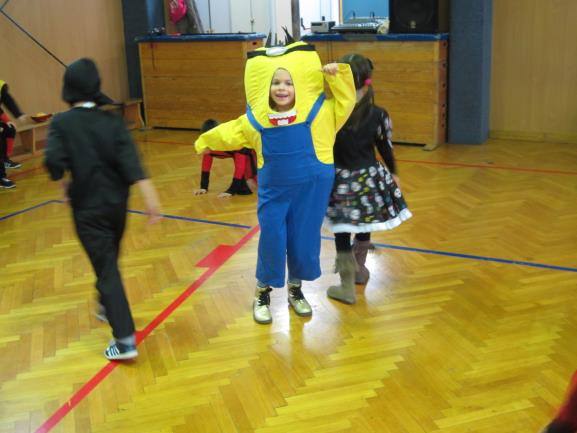 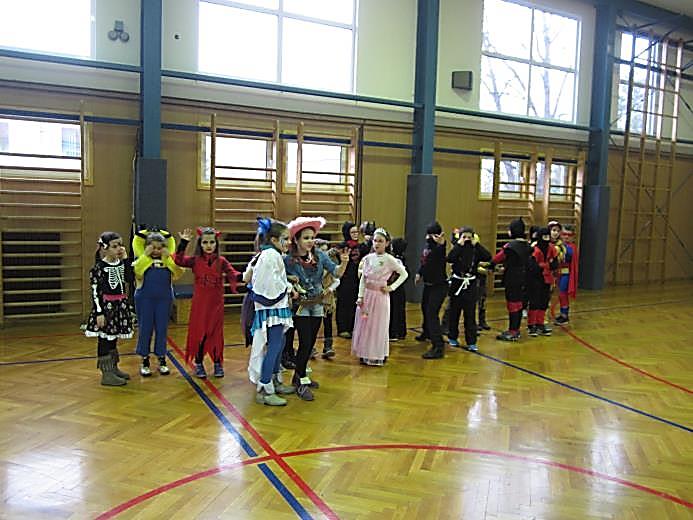 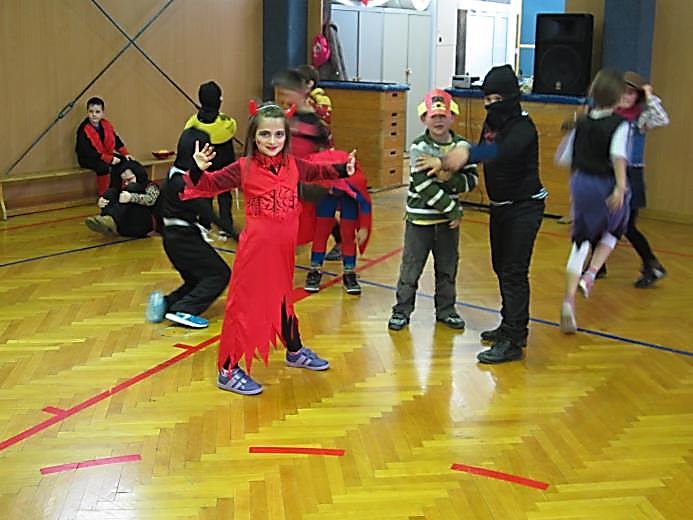 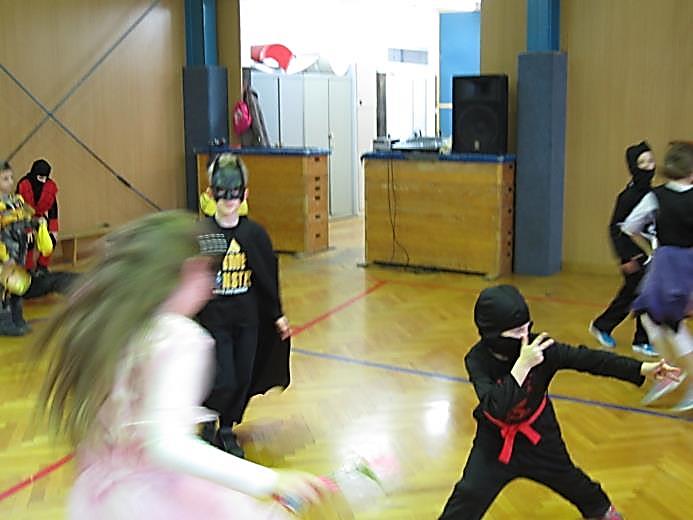 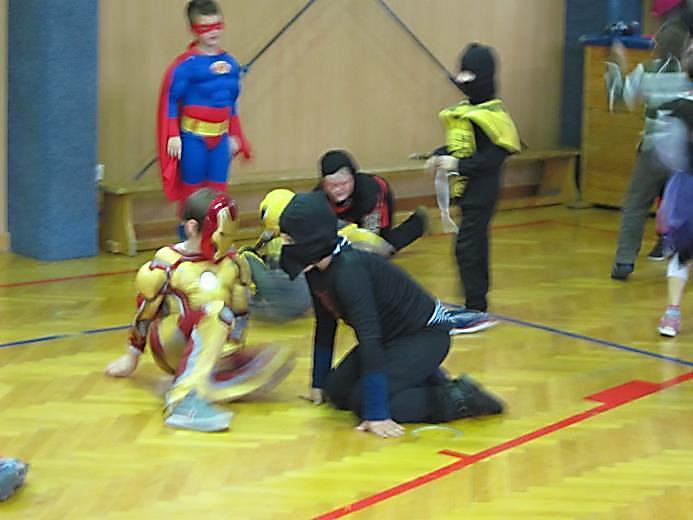 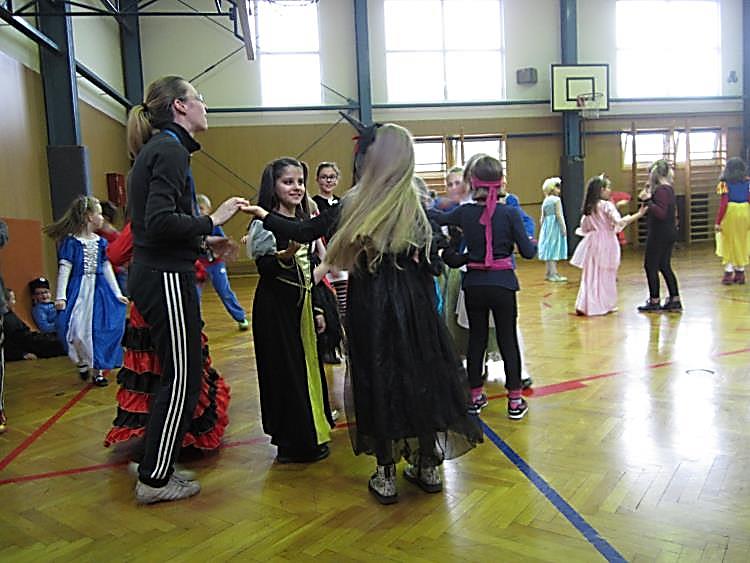 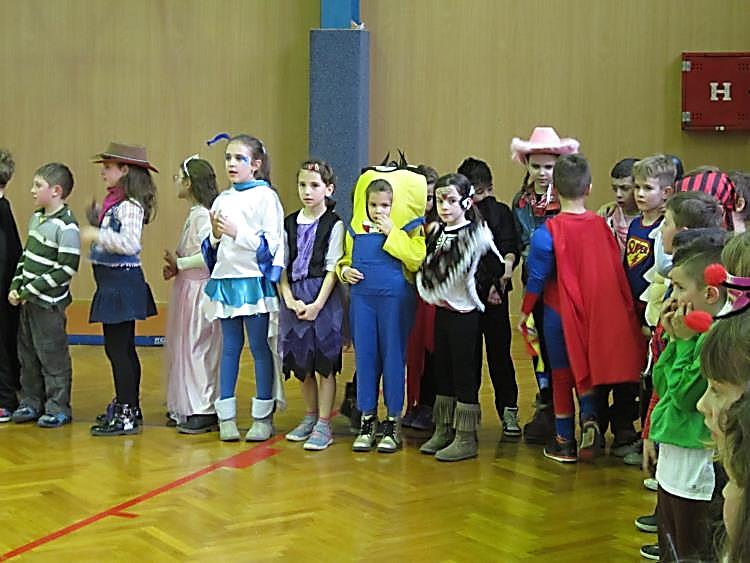 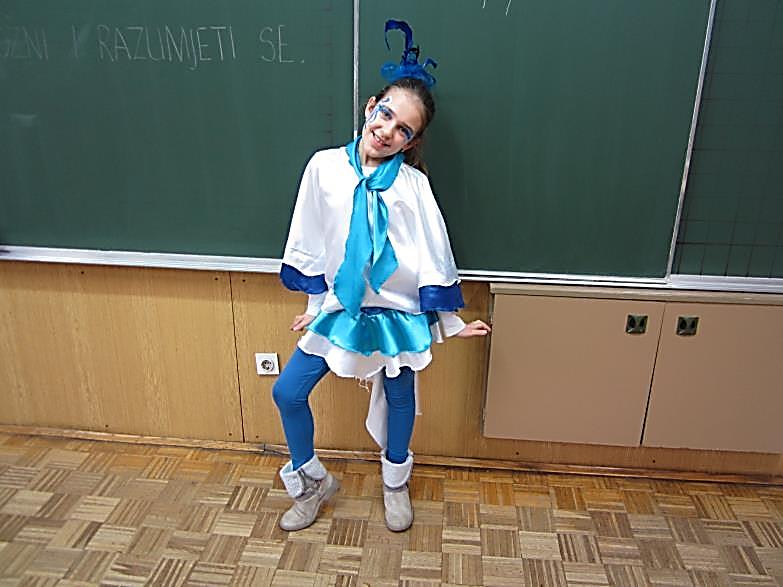 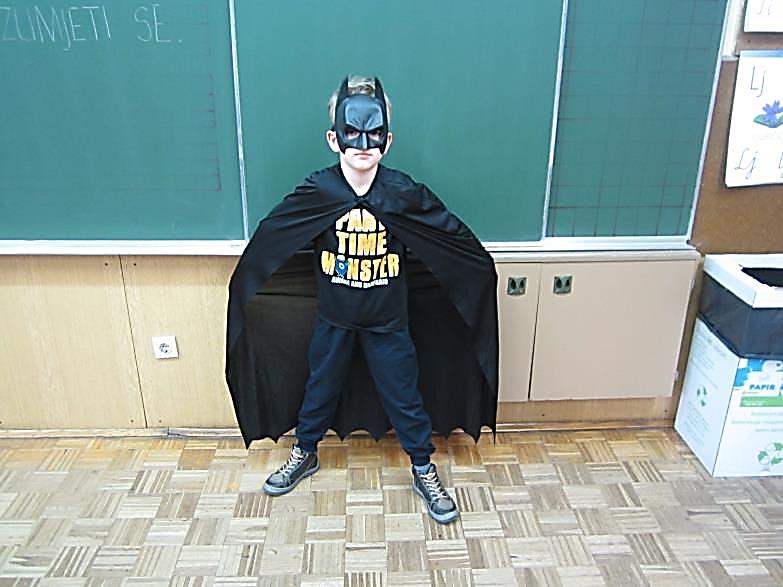 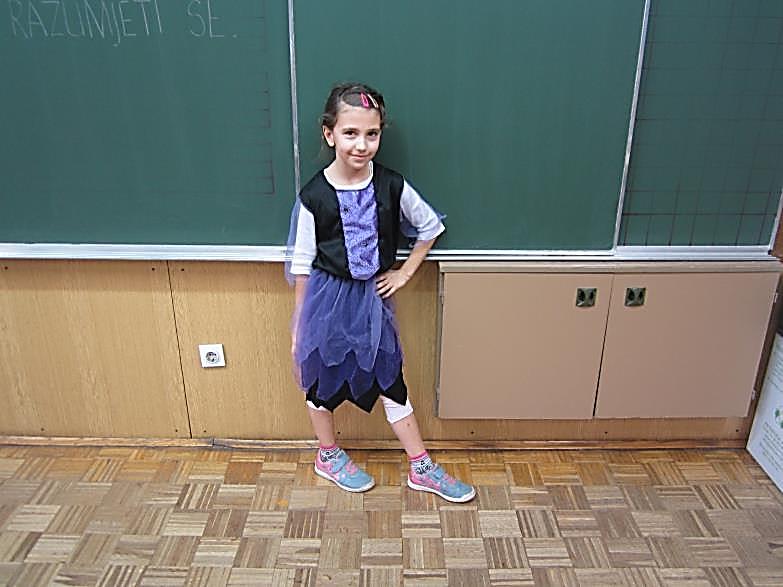 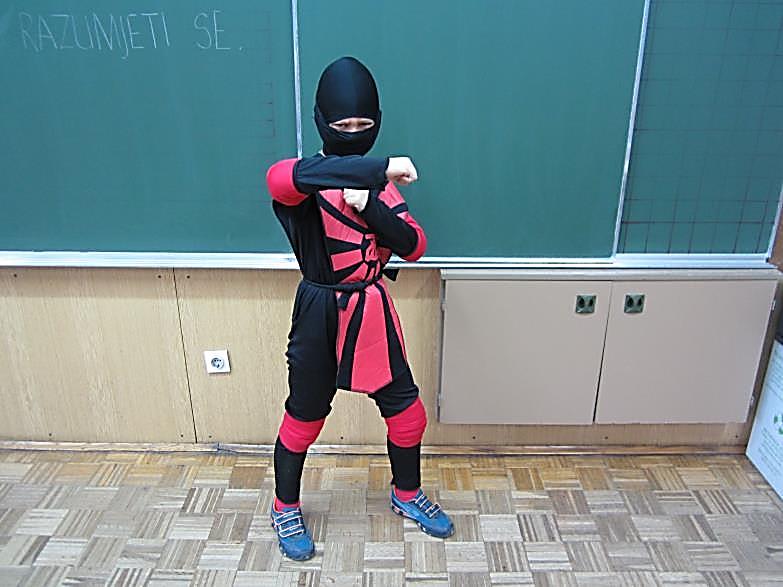 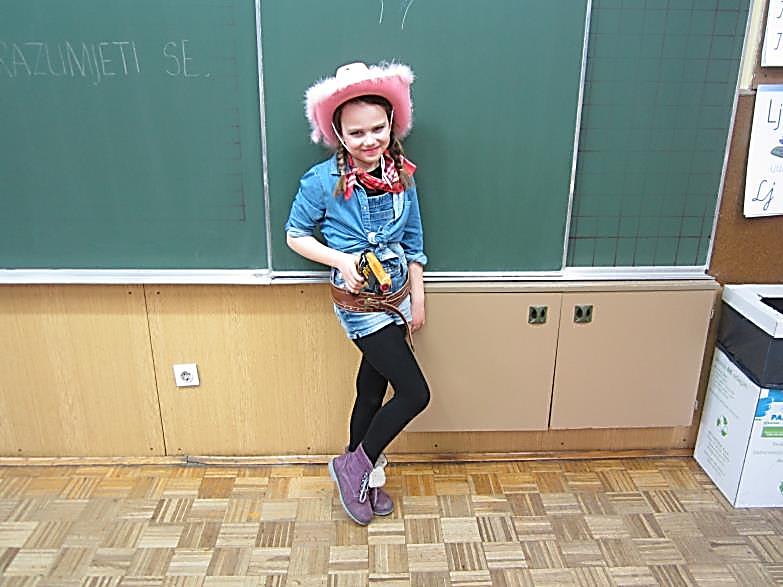 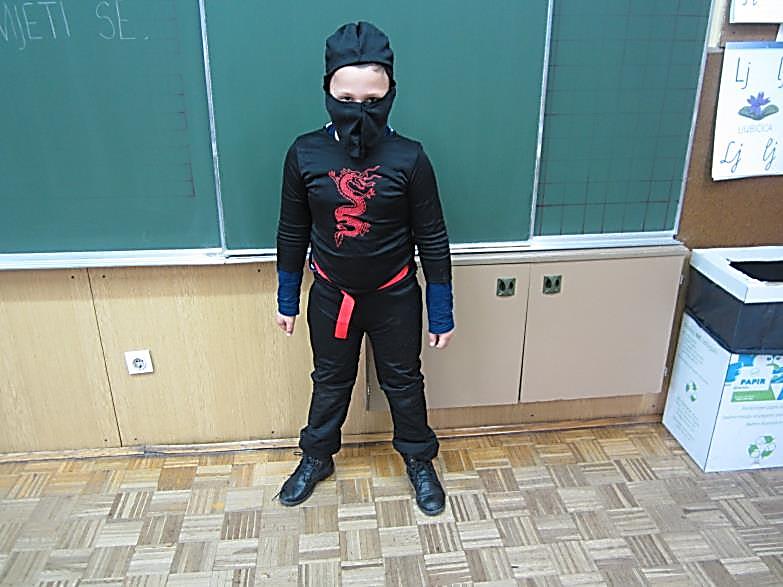 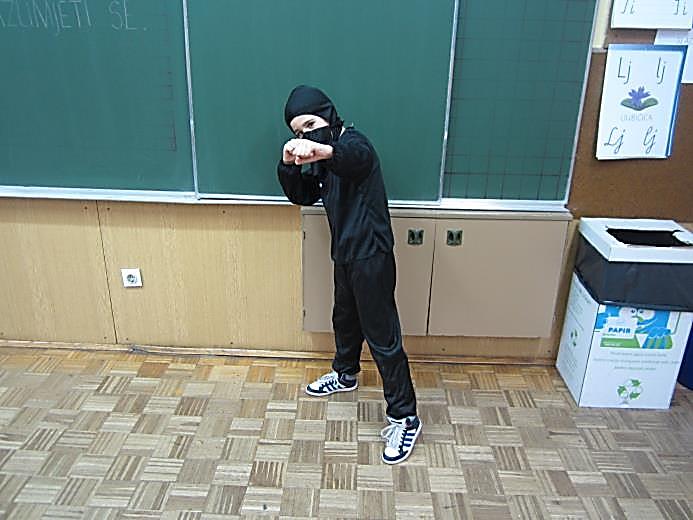 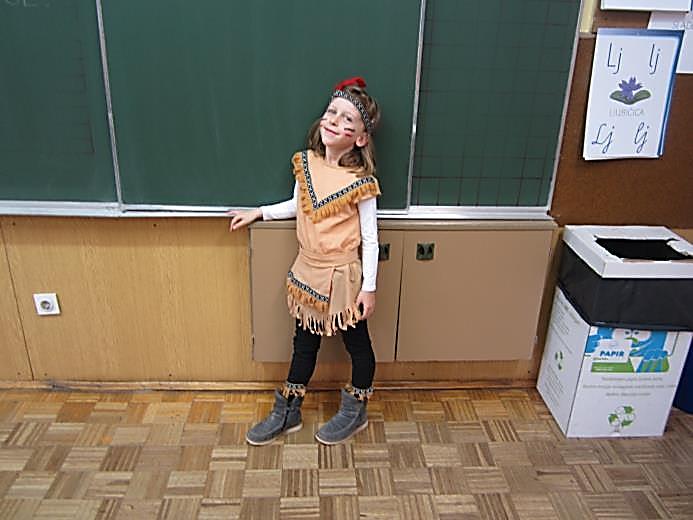 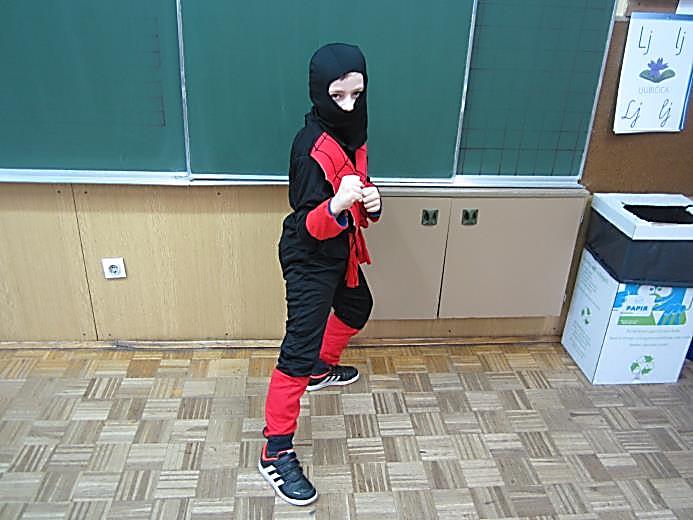 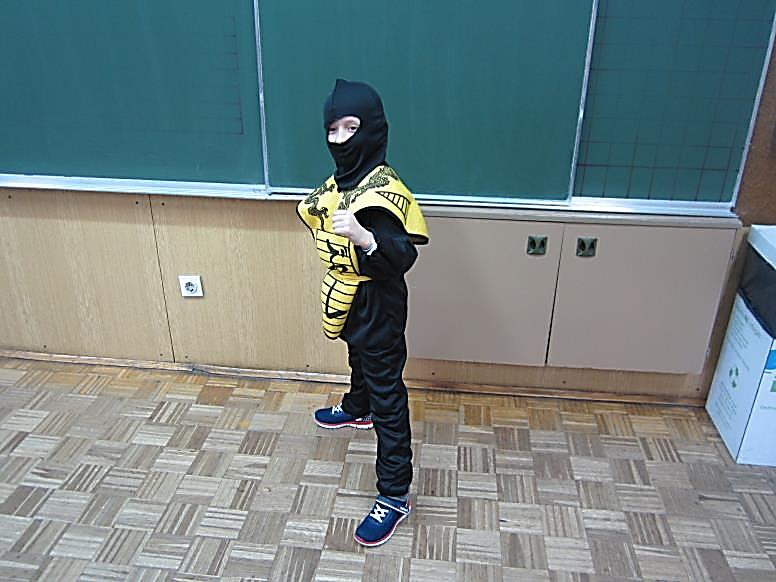 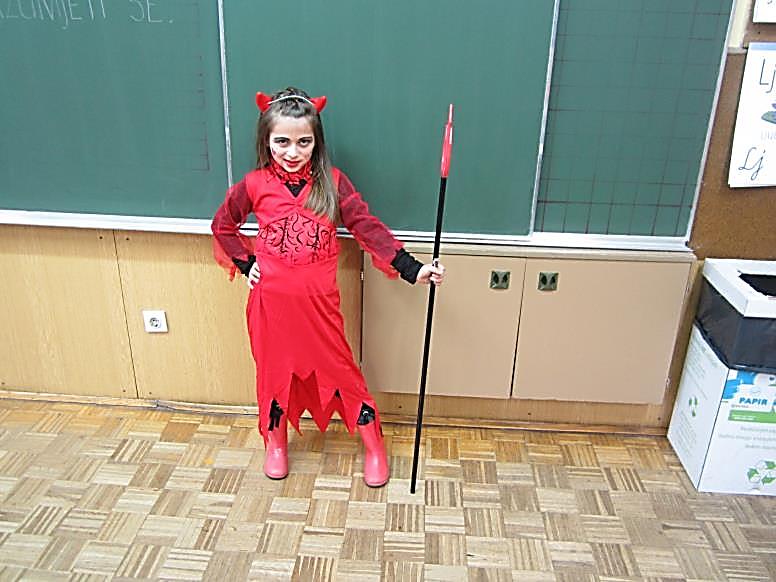 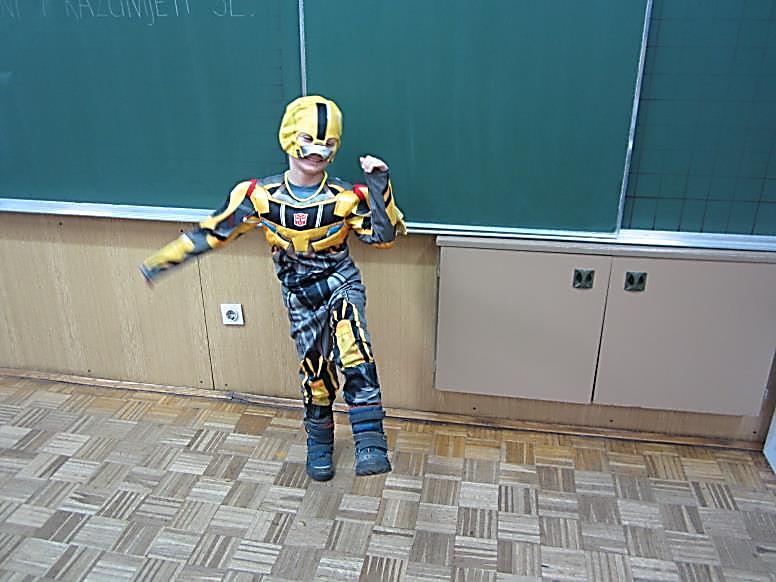 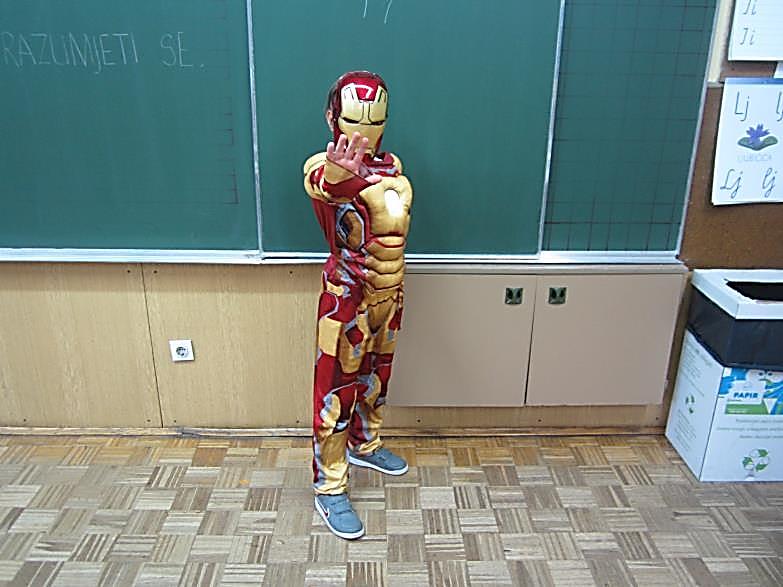 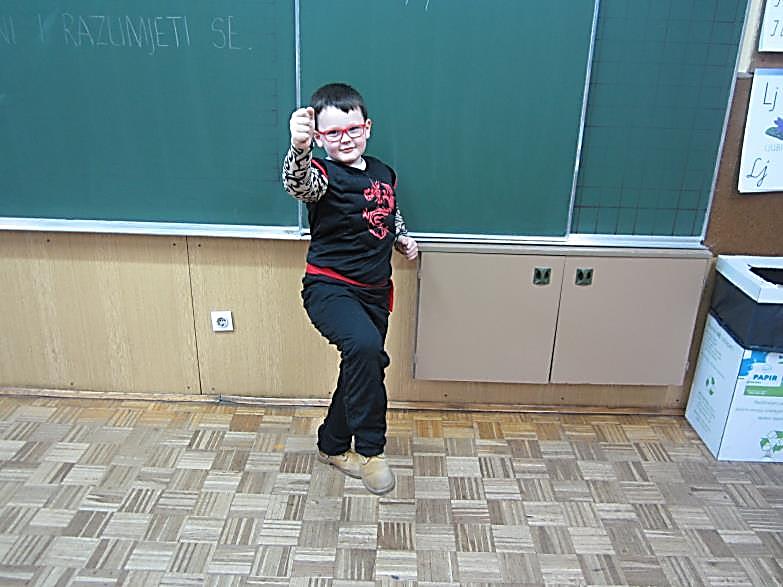 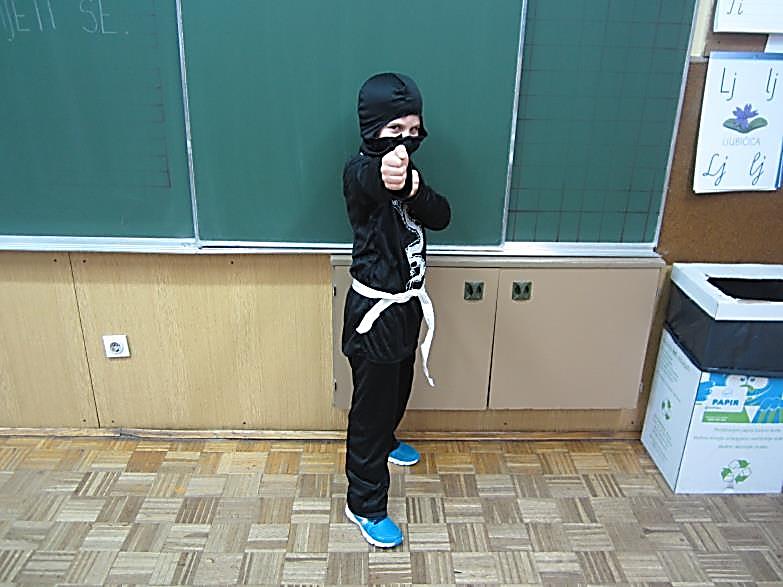 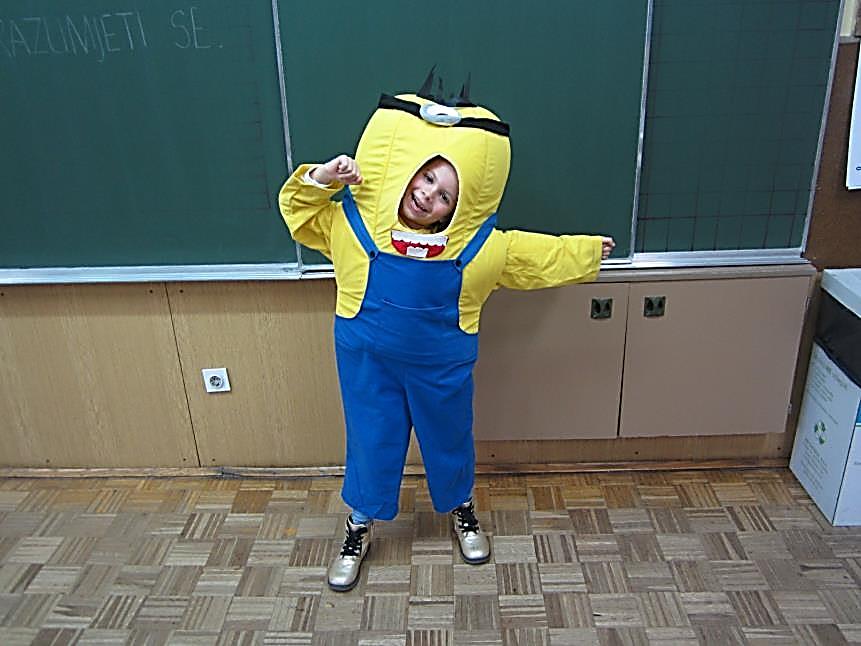 Pripremila učiteljica Vesna.